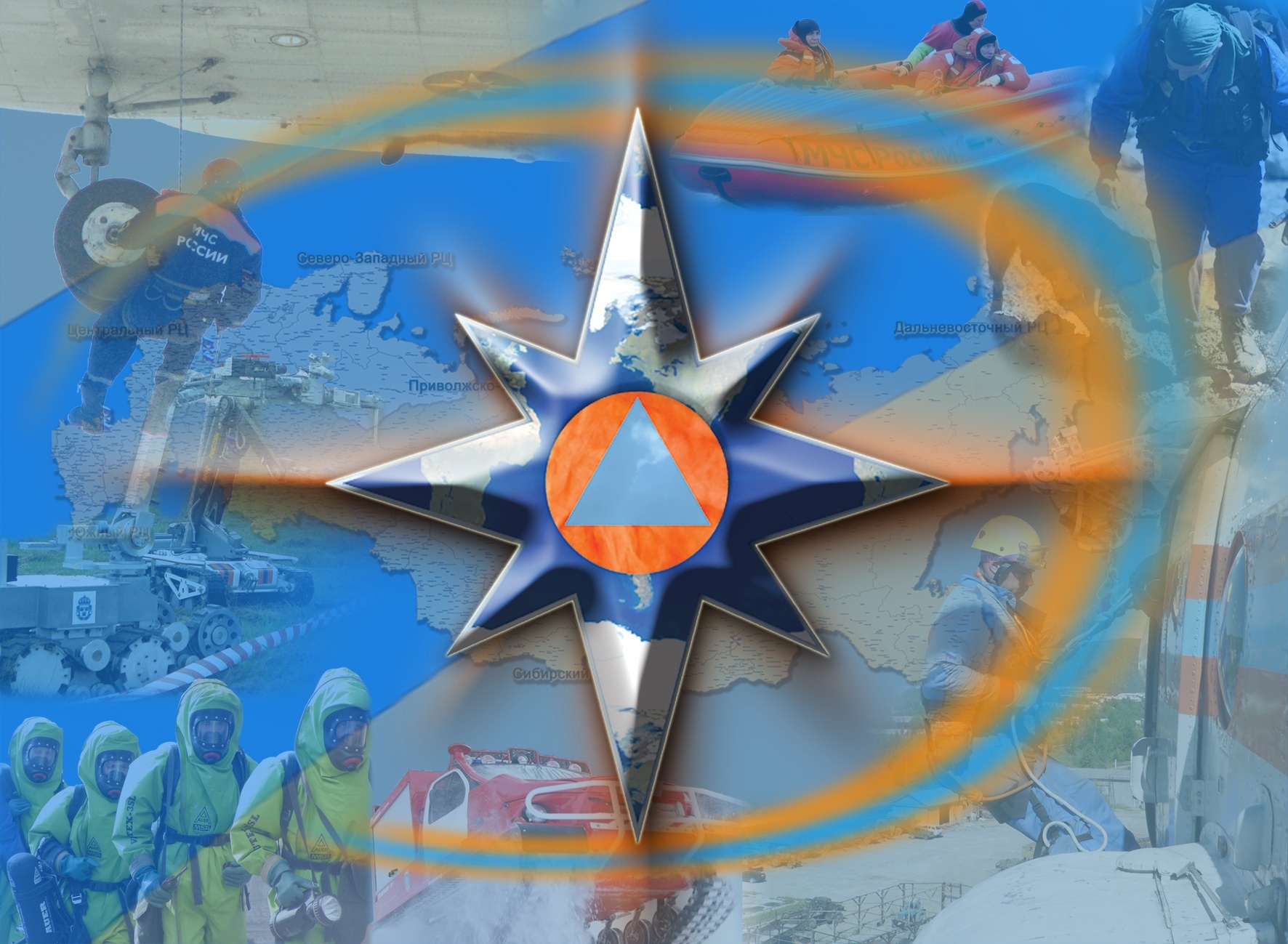 ПАСПОРТ 
МКУ «ЕДДС Западнодвинского района» Тверской области
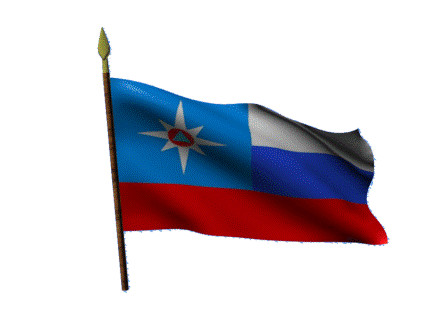 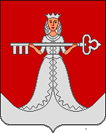 ПАСПОРТ
 единой дежурно-диспетчерской службы
Западнодвинского района Тверской области
РУКОВОДЯЩИЙ СОСТАВ
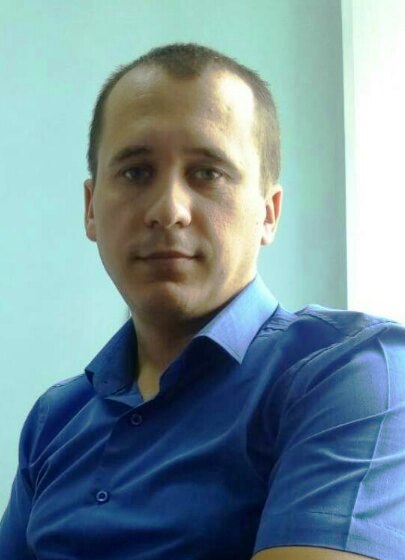 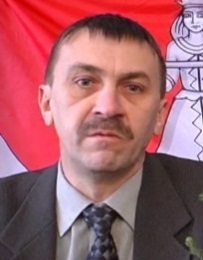 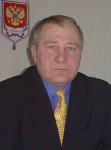 Первый заместитель главы
Орлов Юрий Николаевич
сл.тел: (8-48-265) 2-16-04,
 cот.тел:8-960-700-52-70
Глава 
Западнодвинского района Тверской области
Ловкачев
Виталий Иванович
сл.тел: (8-48-265) 2-17-38,
cот.тел: 8-903-075-54-84
Начальник МКУ «ЕДДС Западнодвинского района» 
Калинин Александр Михайлович
сл.тел: (8-48-265) 2-18-30,
 cот.тел: 8-904-003-08-95
НОРМАТИВНАЯ ПРАВОВАЯ БАЗА
Постановление администрации Западнодвинского района Тверской области №2966 от 09.12.2010                                                                                                                                                                                                                                                                                                                                                                                                                                                                                                                                                                                                                                                                                                       года «Об организации дежурно-диспетчерской службы».

Положение: «О единой дежурно-диспетчерской службе
 Западнодвинского района»


Постановление администрации Западнодвинского района  Тверской
области от 29.08.2012г. № 134 «О внесении изменений в
 постановление Главы Западнодвинского орайона от 09.12.2010г.
 №2966 «О создании единой дежурно-диспетчерской службы
 администрации Западнодвинского района»


Постановление администрации Западнодвинского  района Тверской
 области от 16.11.2012г. № 194 «О создании муниципального казенного учреждения «Единая дежурно-диспетчерская служба Западнодвинского района Тверской области»
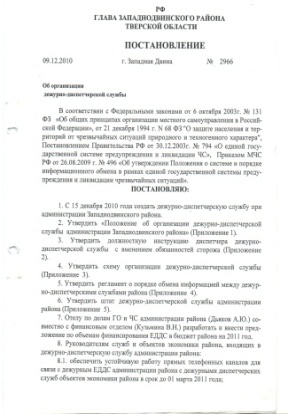 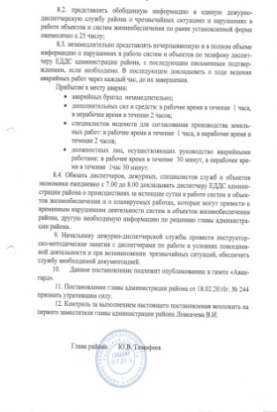 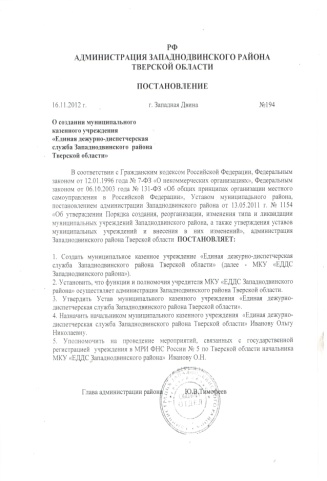 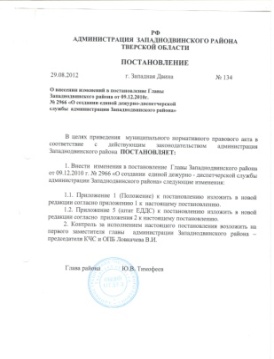 КРАТКАЯ ХАРАКТЕРИСТИКА ЗАПАДНОДВИНСКОГО РАЙОНА
ЦРБ
 151
УБ
 20
ПЧ-68
ПЧ-30
ПЧ-69
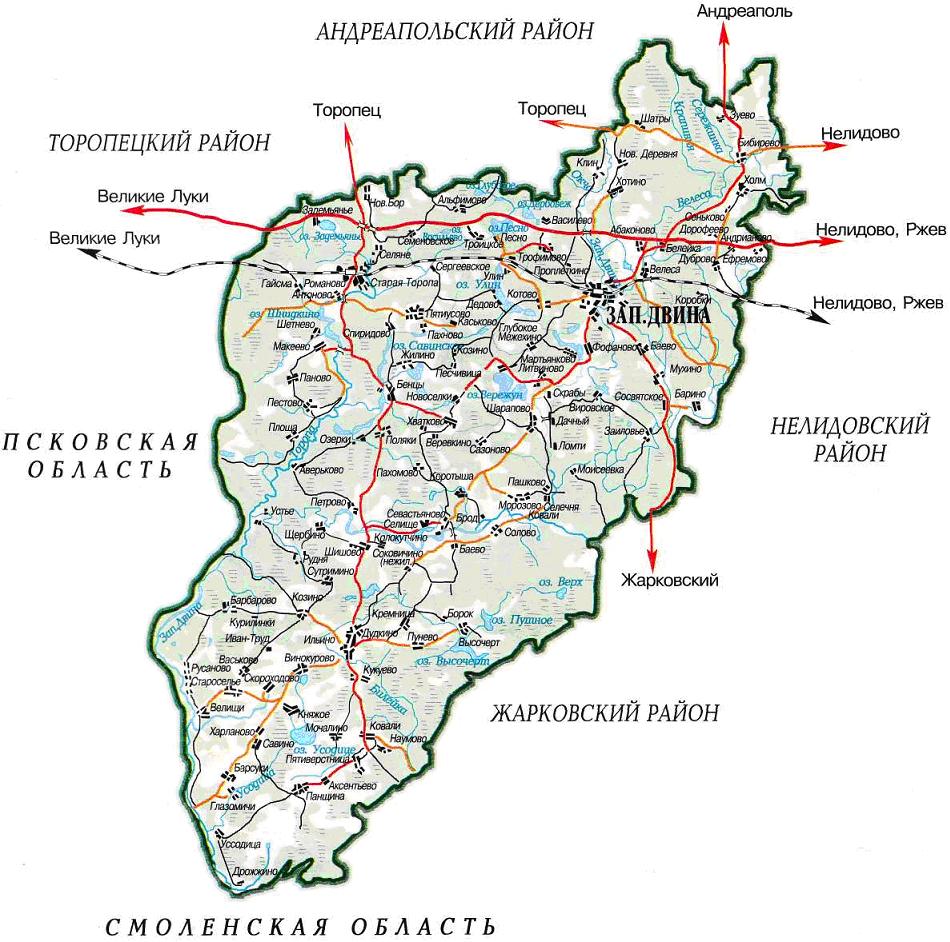 ЗАПАДНОДВИНСКИЙ РАЙОН
ЕДДС района:
172 610, Г. Западная Двина Тверской области, ул. Кирова, д.10.
Место расположения – 1-й этаж здания администрации района
edds_wd@mail.ru, факс – (8-48-265) 2-36-00
Дом-интернат для инвалидов и престарелых на 50мест 
П.Старая Торопа
Дир. Матросова Т.В.
8 (48265)3-12-81
м9
м9
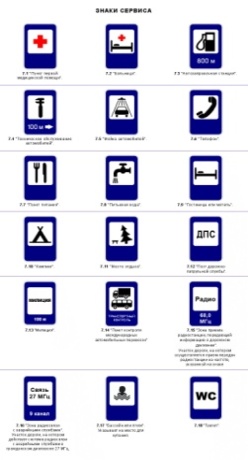 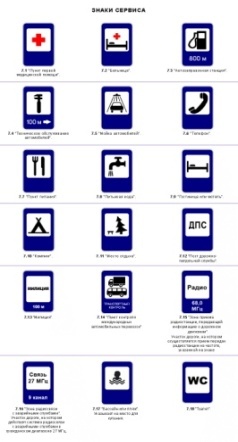 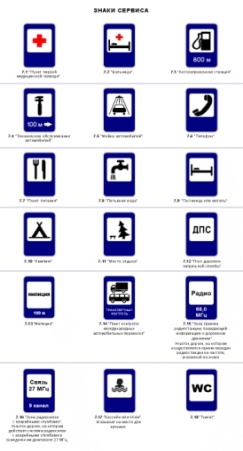 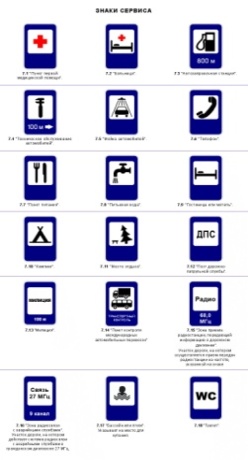 г. Западная Двина
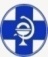 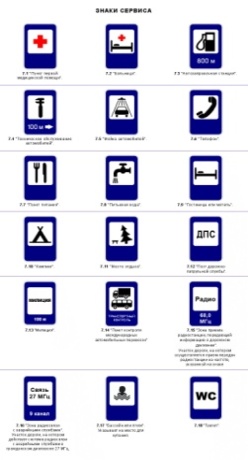 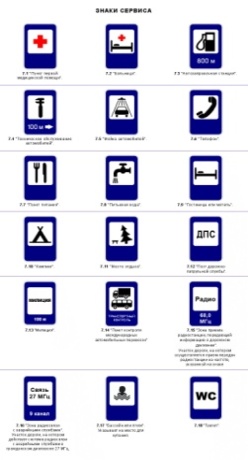 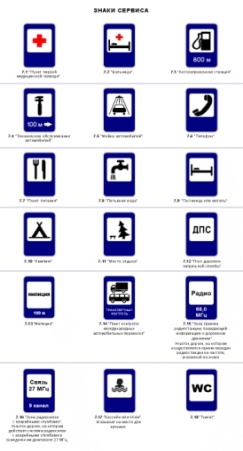 Филиал «Ростелеком»
РЕКА Западная Двина
Длина, км -1020
Скорость течения, км/час 5
Характеристика дна песочно-каменистое
3 т
Филиал «Ростелеком»
Западнодвинская ЦРБ на 151 коек
г. Западная Двина, ул. Больничная, д.41 
 Гл.врач Степанова Л.В.
Тел. 8-48265-2-12-30
Т
5 тыс. т
Т
РЕКА Торопа
Длина 1015км
Скорость течения, км/час 5
Характеристика дна песочно-каменистое
Западнодвинская СББЖ 
г. З.Двина, ул. Мира 81
 Гл. инспектор Каракальчу Ф.Д..
Тел. 8-48265-2-16-14
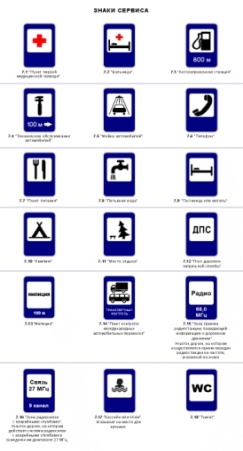 5 тыс. т
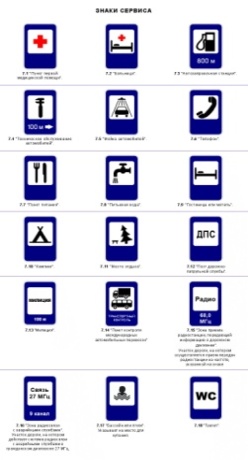 Уч. больница на 20 коек
п. Ильино

Тел. 8-48265-2-12-30
РАЗМЕЩЕНИЕ ЕДДС
Администрация Западнодвинского района (ЕДДС)
Дежурный диспетчер Головлева А.Ю
СХЕМА РАЗМЕЩЕНИЯ  ЕДДС
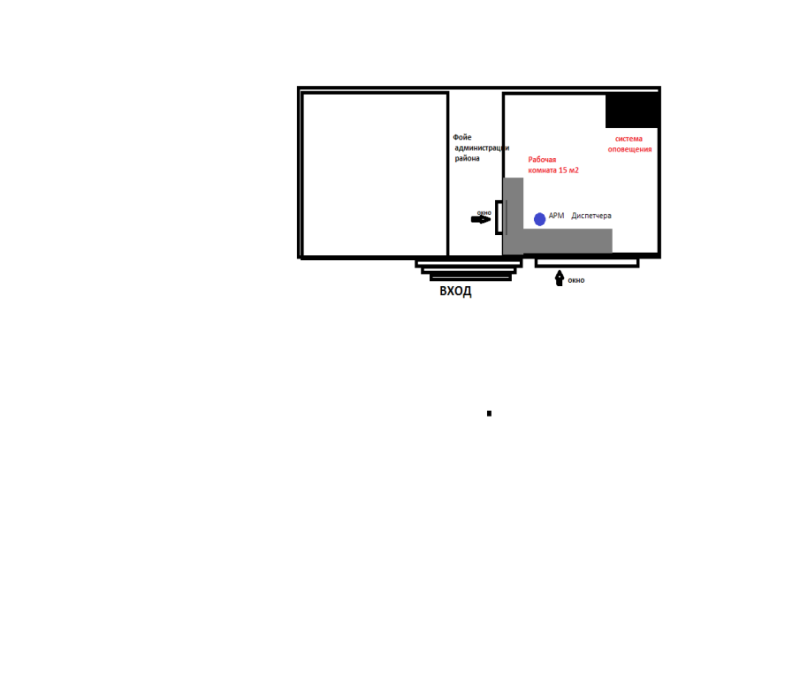 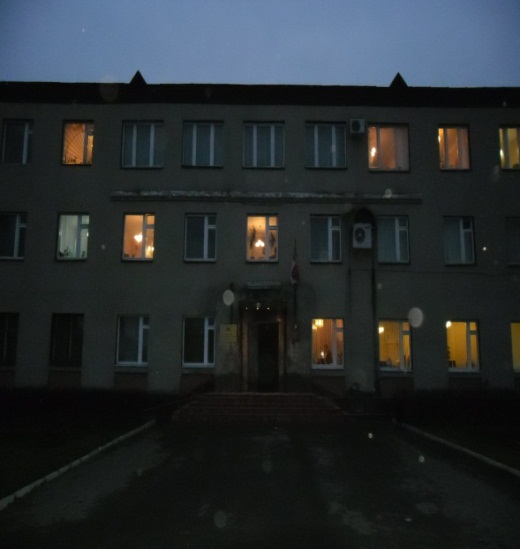 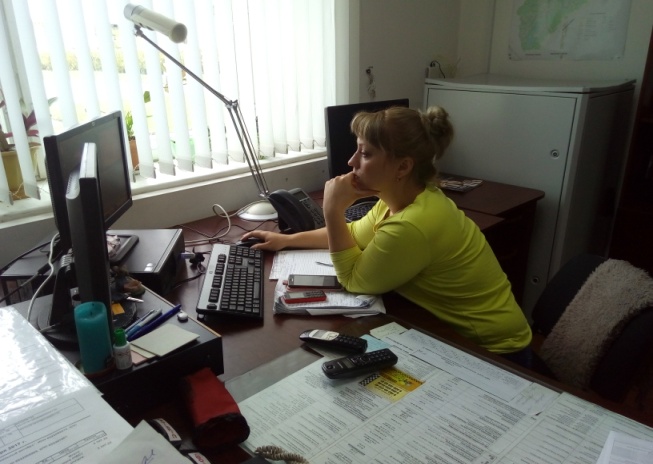 ЕДДС расположена на 1 этаже здания администрации Западнодвинского района Тверской области.
УКОМПЛЕКТОВАННОСТЬ ПЕРСОНАЛОМ
СОСТАВ ДЕЖУРНОЙ СМЕНЫ  ДИСПЕТЧЕРОВ
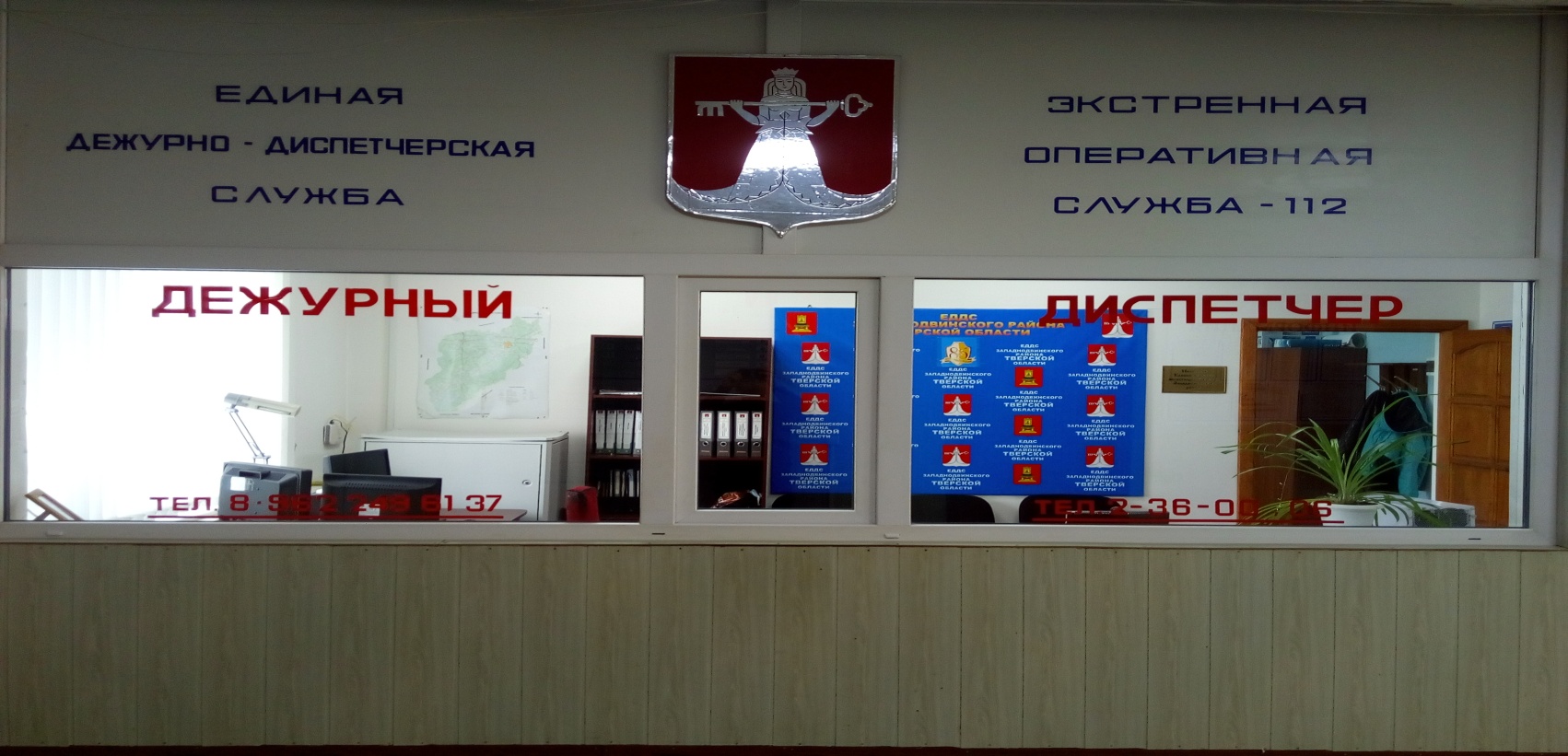 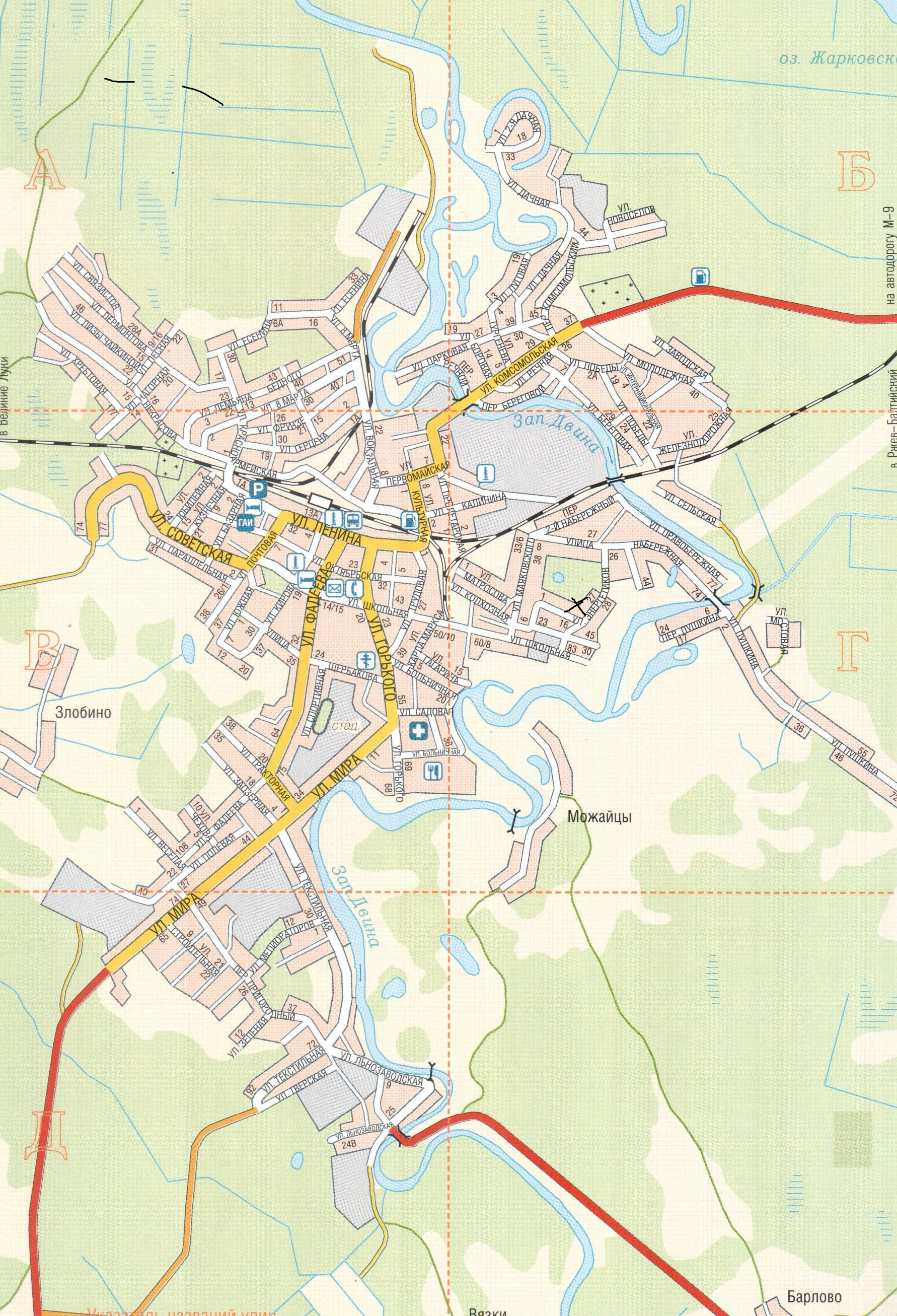 СХЕМА ОРГАНИЗАЦИИ УПРАВЛЕНИЯ 
МУНИЦИПАЛЬНОГО ЗВЕНА ТП РСЧС
Глава района
Тимофеев Ю.В.
т. (8-48-265) 2-17-38
КЧС и ОПБ района
Ловкачев В.И.
т. (8-48-2651) 2-19-05
Отдел  ГОЧС 
Тимощук Н.П,
т. (8-48-265) 2-18-30
ЕДДС района
т. (8-48-265) 2-36-00; факс. 2-36-06; эл. почта: edds_wd@mail.ru
Муниципальные образования района
Глава Западнодвинского г/п
(т. (8-448-265) 2-19-37, 
8-903-801-47-40
Глава Шараповское с/п
Иванов В.Е.(т. (8-48-265)  53-1-42
8-960-713-62-03
Службы экстренного реагирования
Глава Западнодвинского с/с 
Боркова Н.А.(т. (8-48-265 ) 2-36-39,
8-920-184-81-77
Деж. смена ПЧ-30  
т.  01, (8-48-265) 2-37-01
Глава Бенецкое с/п
Смирнова О.В.
(т. (8-48-265)  33-4-23
8-905-164-9353
Деж. смена РОВД  
Т. 02, (8-48-265) 2-17-04
Глава Ильинское  с/с
 Холопова Е.В.
(т. (8-48-265)  41-2-49,
8-903-734-02-42
Деж. СМП  
т. IP-2503. 03, (8-471-51) 2-16-91
Глава Староторопское с/п
Шунькова М.Н.
 (т. (8-48-265)  31-1-43,
8-952-062-56-05
Газовый участок т.  04, (8-48-265) 2-38-00
Глава пгт. Стара Торопа
Грибалева О.Л..
(т. (8-48-265)  31-1-26
8-960-705-02-39
ДДС организаций
Водоканал(т. (8-48-265)
2-28-13)
полиция
(т. (8-48-265)  
2-17-04
ЦРБ
(т. (8-48-265)
2-13-38
РЭС
(т. (8-48-2651) 2-27-49
МУП ЖКХ
(т. (8-48-265)  
2-24-01
Благоустройство 
(т. (8-48-265)
2-33-93)
РРС
(т. (8-48-265)
 2-18-88)
ОРГАНИЗАЦИЯ ВЗАИМОДЕЙСТВИЯ
ПОТЕНЦИАЛЬНО ОПАСНЫЕ ОБЪЕКТЫ
ОСНАЩЕНИЕ ЕДДС
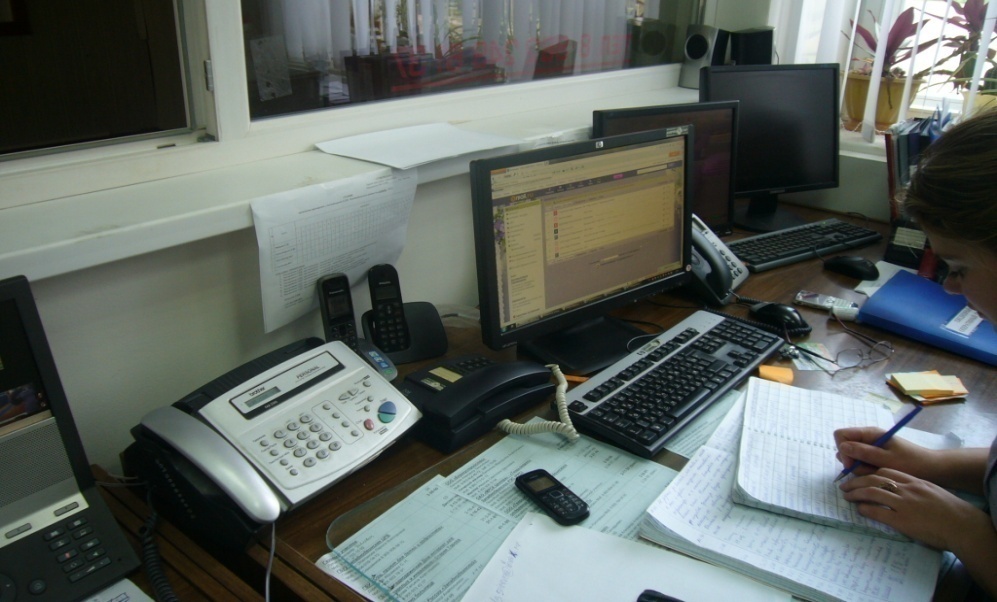 ОСНАЩЕНИЕ ЕДДС
РАБОЧАЯ ДОКУМЕНТАЦИЯ 
(НАГЛЯДНЫЕ ПОСОБИЯ) ЕДДС ЗАПАДНОДВИНСКОГО РАЙОНА
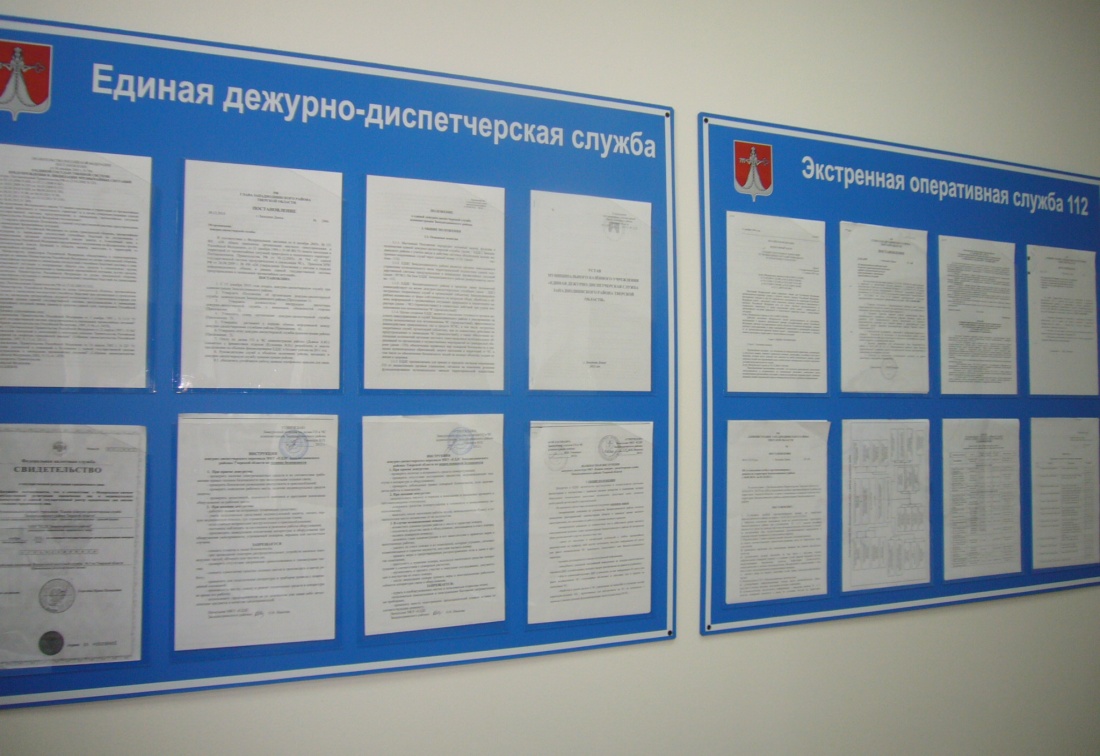 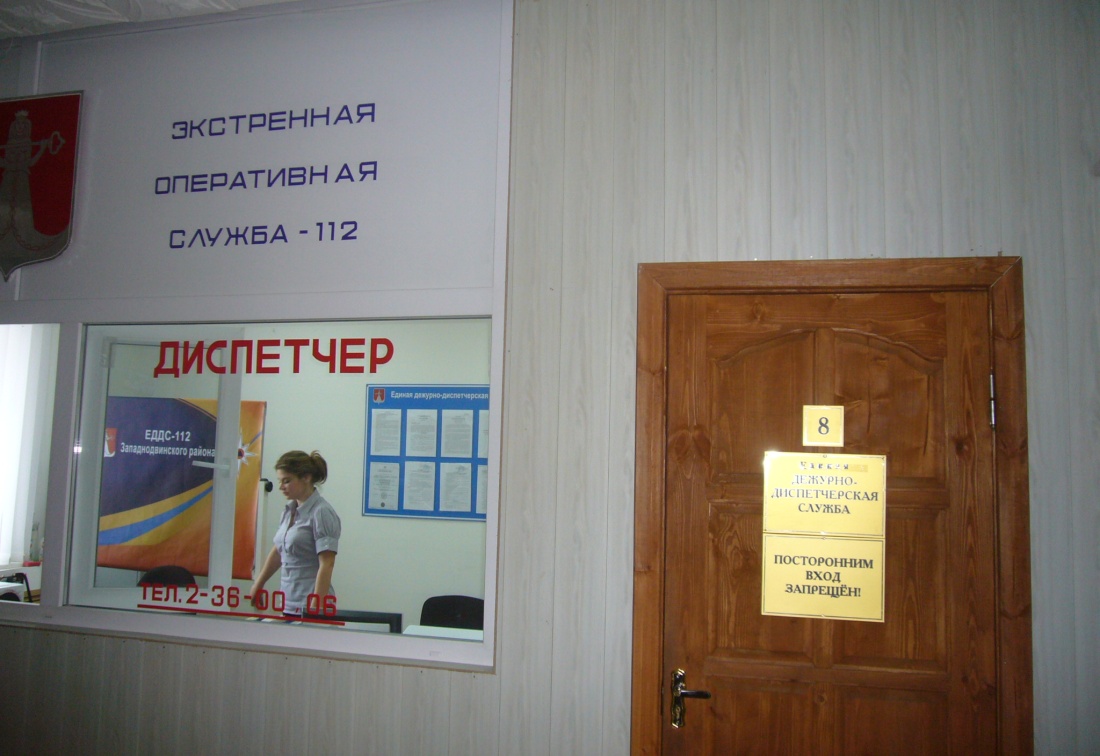 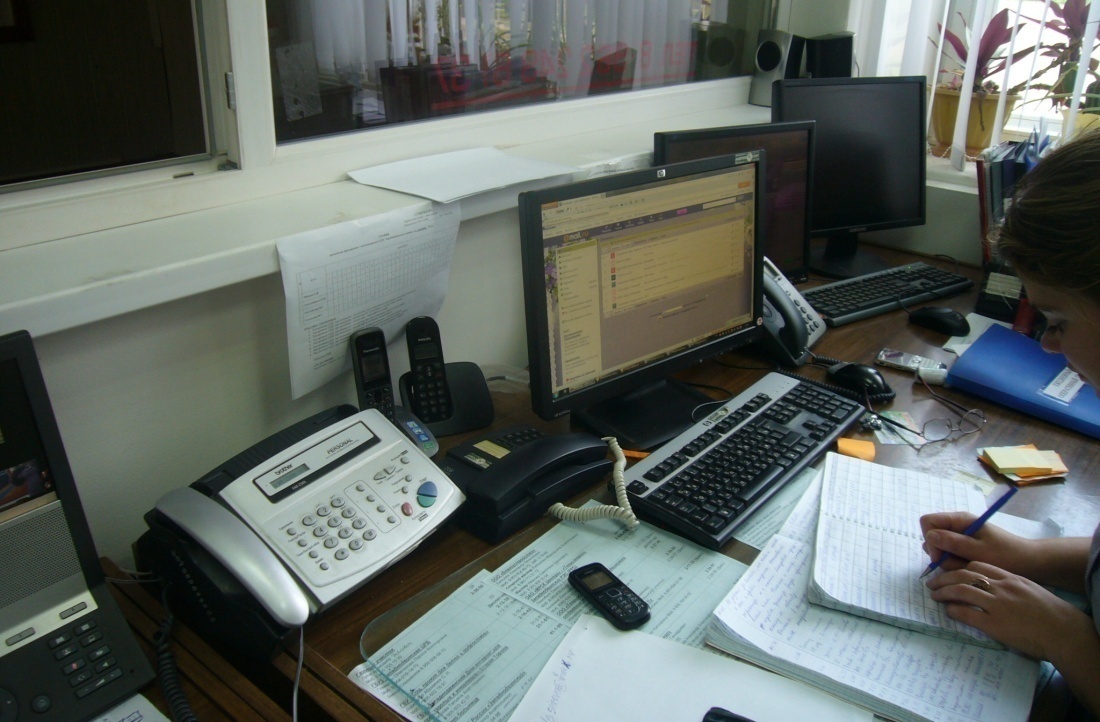 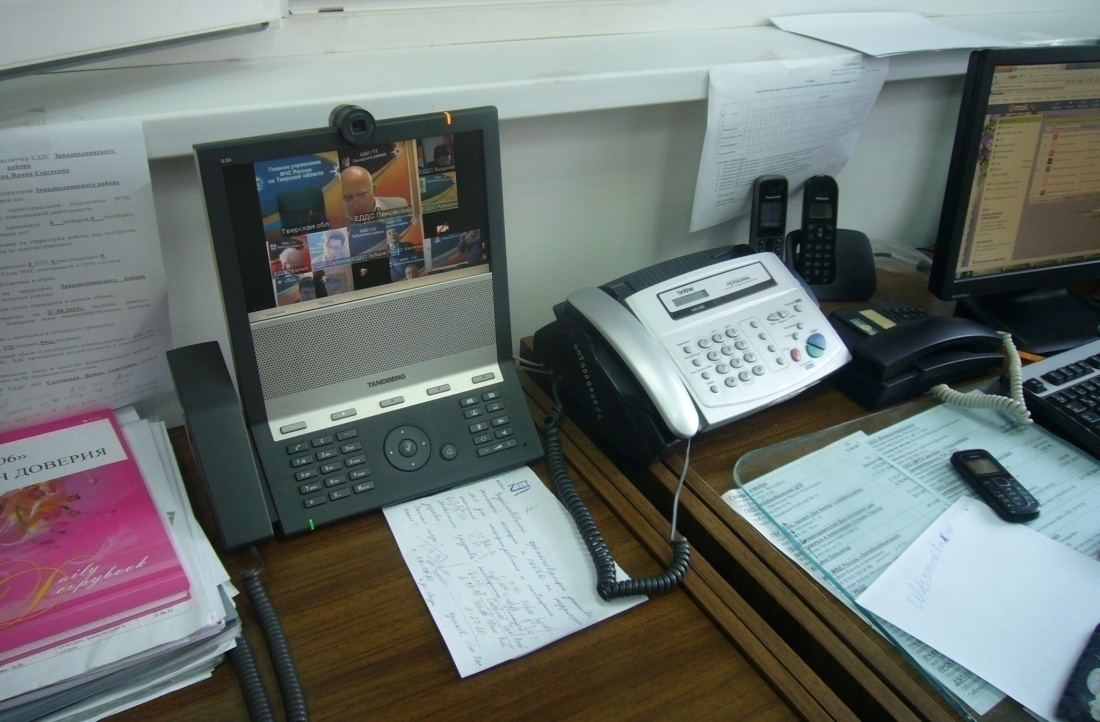 2
РАБОЧЕЕ МЕСТО ДИСПЕТЧЕРОВ 
ЕДДС ЗАПАДНОДВИНСКОГО РАЙОНА
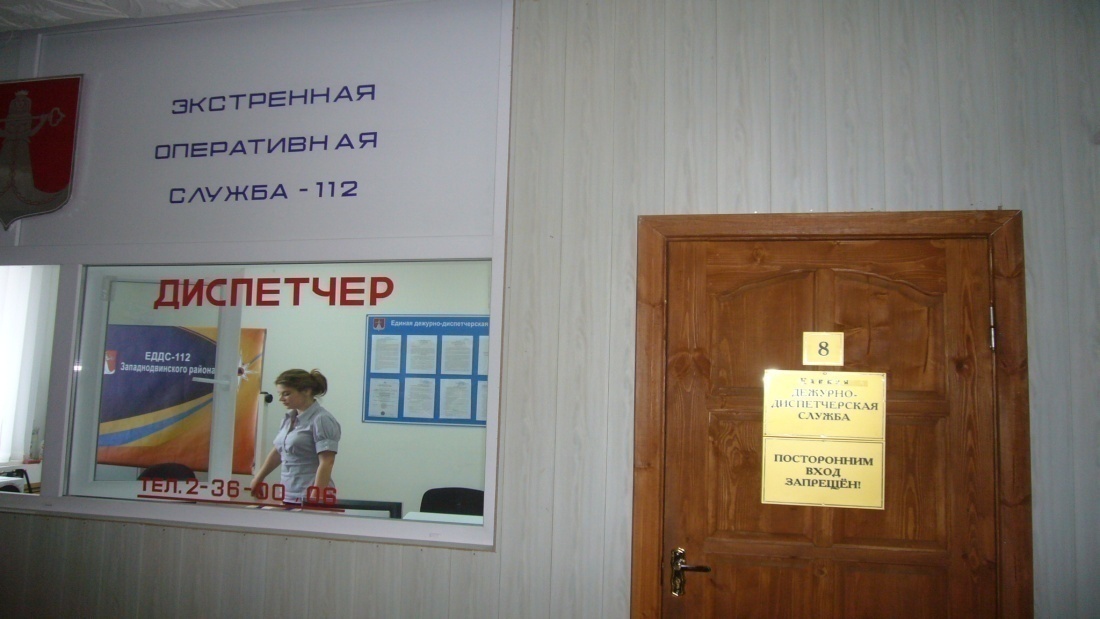 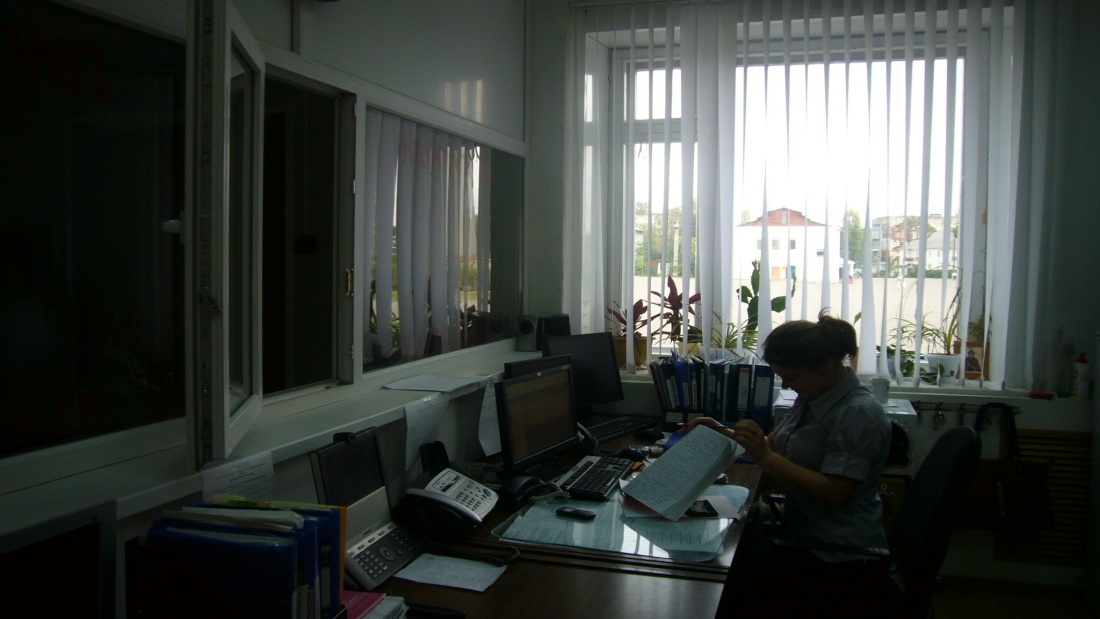 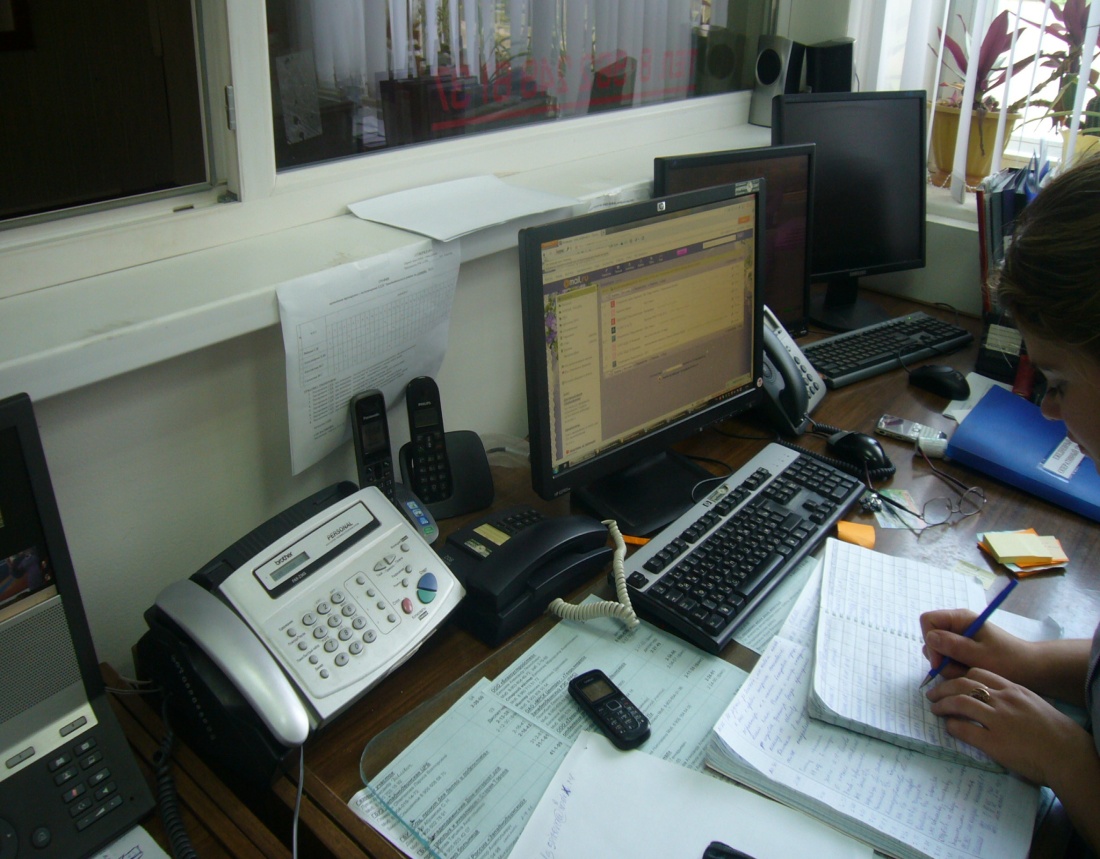 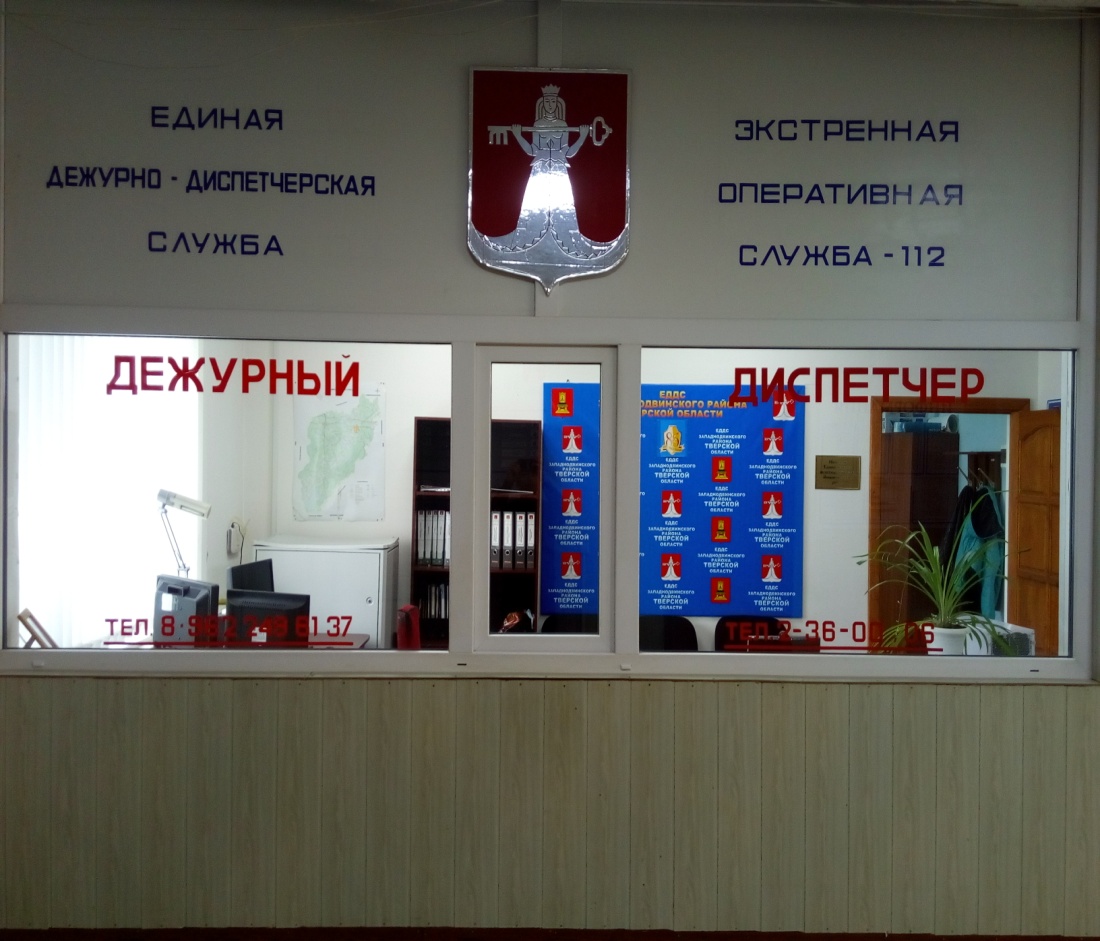 3
КАБИНЕТ НАЧАЛЬНИКА  ЕДДС ЗАПАДНОДВИНСКОГО РАЙОНА
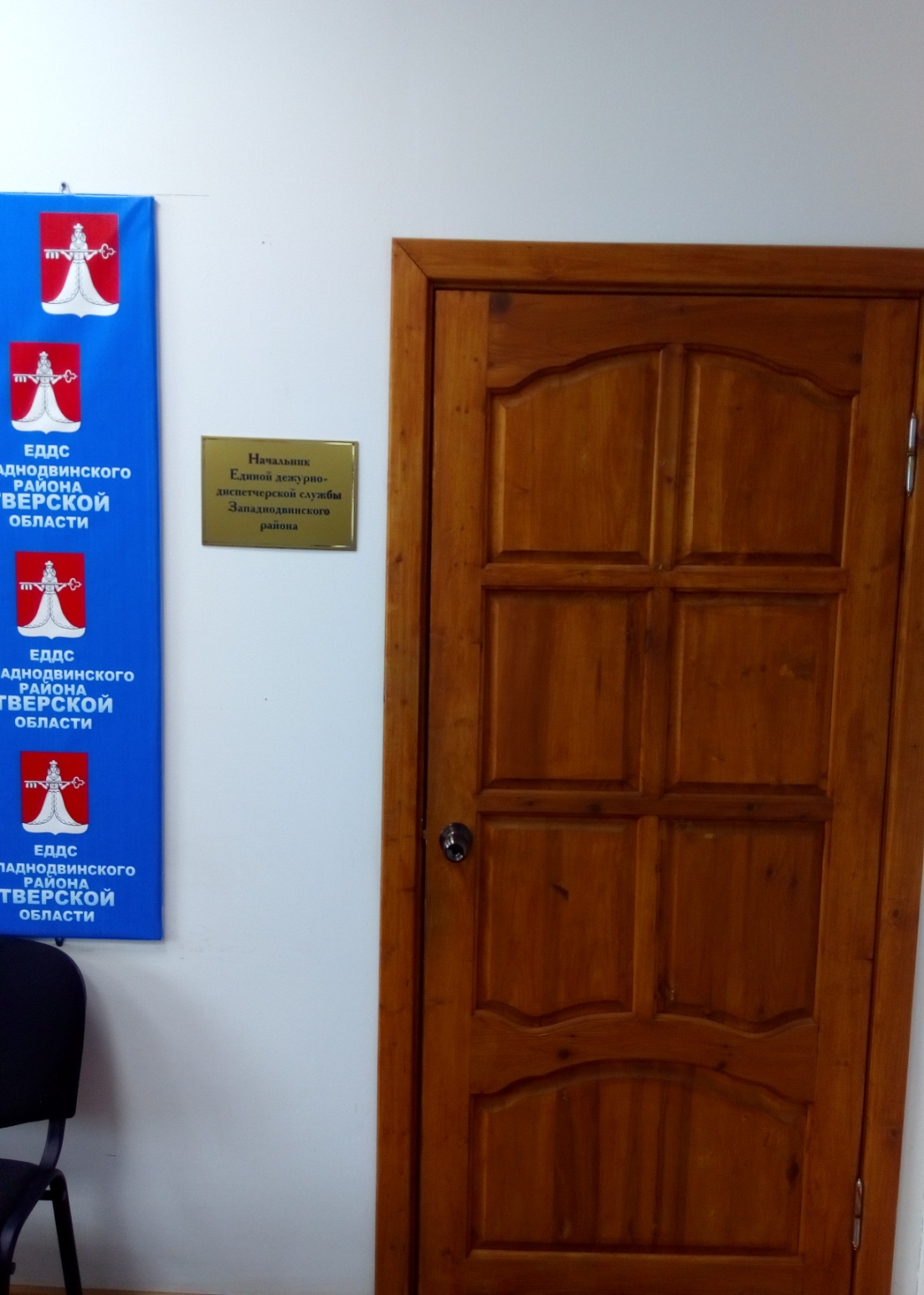 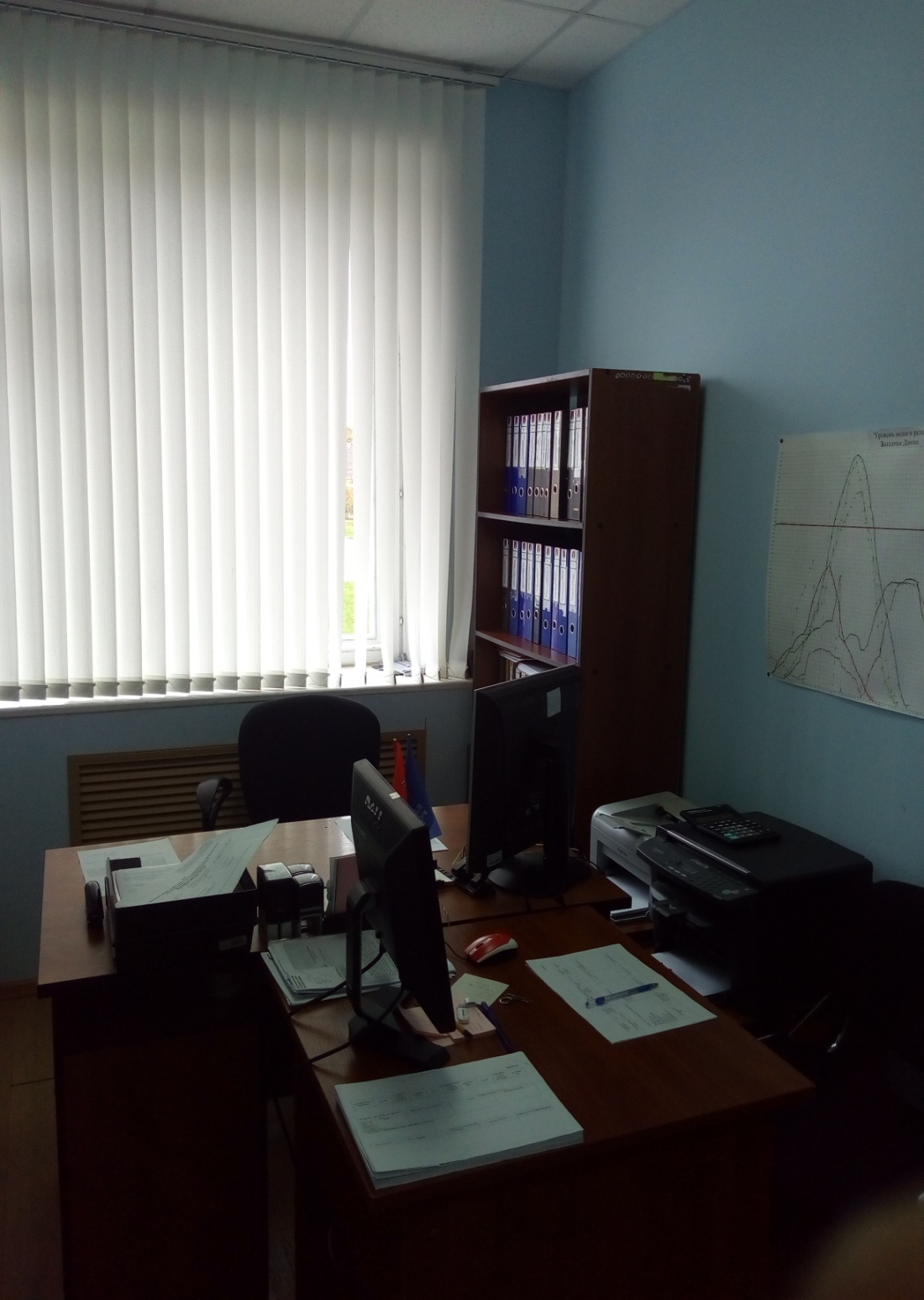 3
МЕСТА ОТДЫХА И ПРИЕМА ПИЩИ ПЕРСОНАЛА 
ЕДДС ЗАПАДНОДВИНСКОГО РАЙОНА
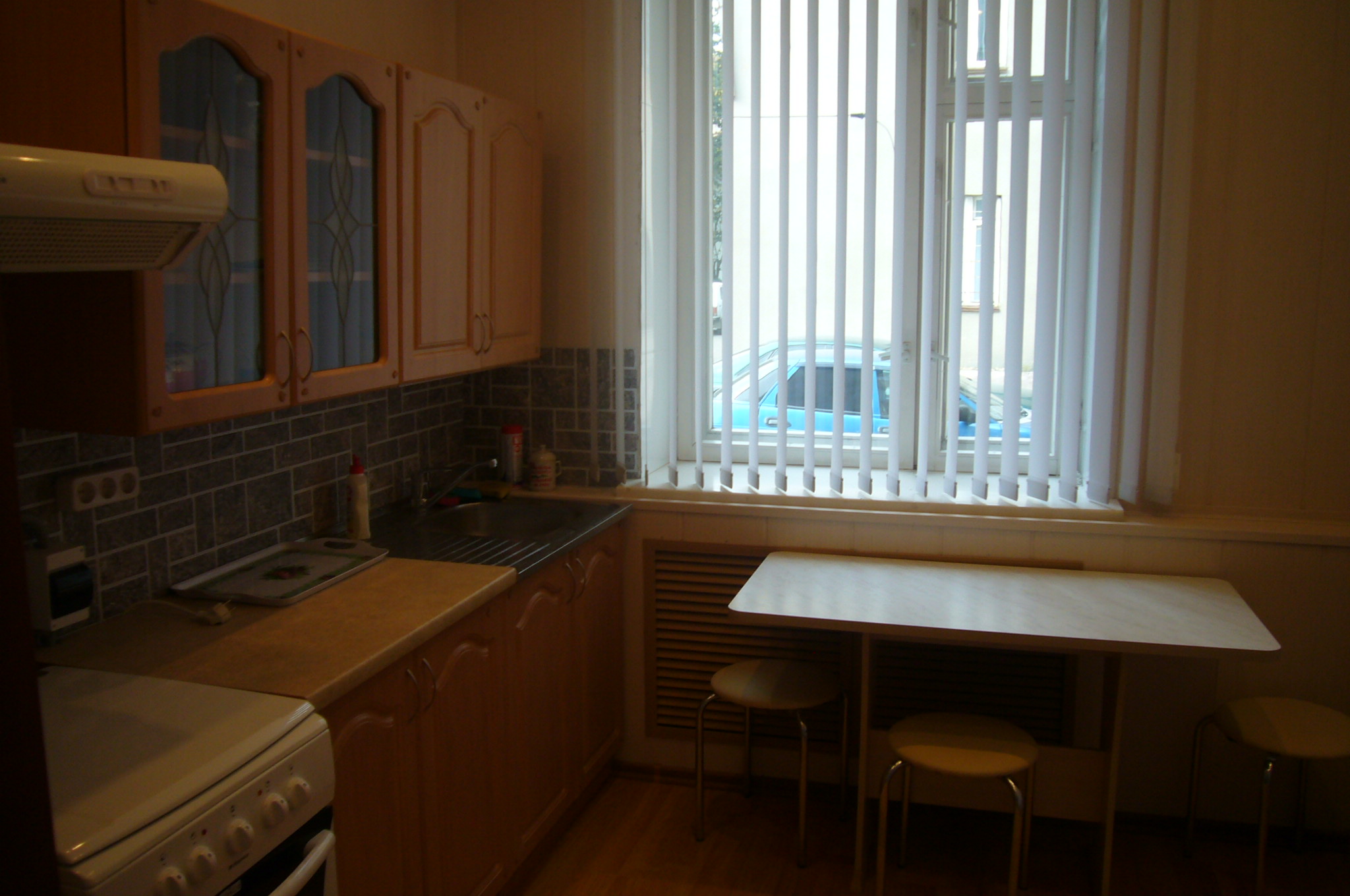